The Hedgehog, the Merchant, the King and the Poor Man  A Hungarian Folktale
Setting
Most  folktale settings remove the tale from the real world, and  they are described in vague terms. Yet, in a way,  they reflect  the typical landscape of the tale’s culture, e. g. medieval Europe with its forests, castles, and cottages.
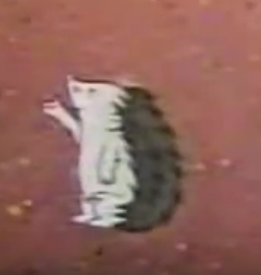 Comparison of the tale text and the cartoon by  Marcell Jankovics The forest
In the text: The forest is a ‘great wild thicket’, where the characters  can see ‘neither the sky nor the earth’. They are just ’groping and stumbling  around like a blind man’. It is a mysterious place. 
In the cartoon: There are a lot of trees where you can get easily lost. The ground is bleak, and although there is a clearing, the three Elders (the King, the Merchant, and the Poor Man) can’t  get out.
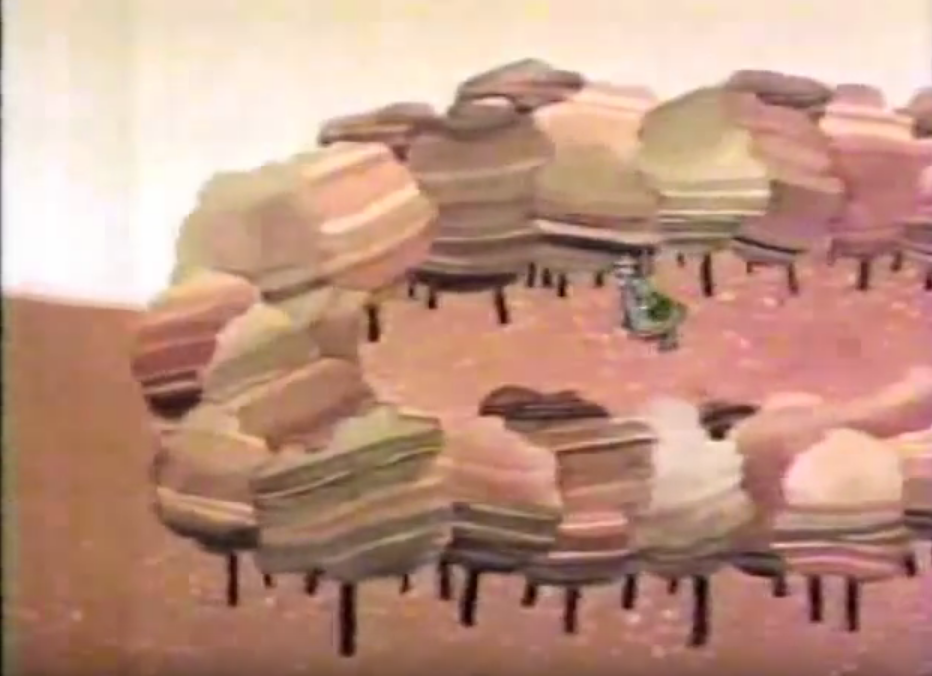 The poor man’s house
In the text: There is a stove, where the  poor man is lying when the Hedgehog arrives.  First he gives the hedgehog food on a wooden plate under a bench by the fire. Then he seats his adopted son at his side, and  puts a tin plate before him. 
In the cartoon: We can’t see many items in the house. There is  a small window without a curtain. The poor man and his wife are sleeping in  a big „towering” bed and there is a candle standing  by it. In the kitchen we can see a big dining table with a bench behind it.  The characters are  eating with wooden spoons. There are  a lot of jugs on the wall.
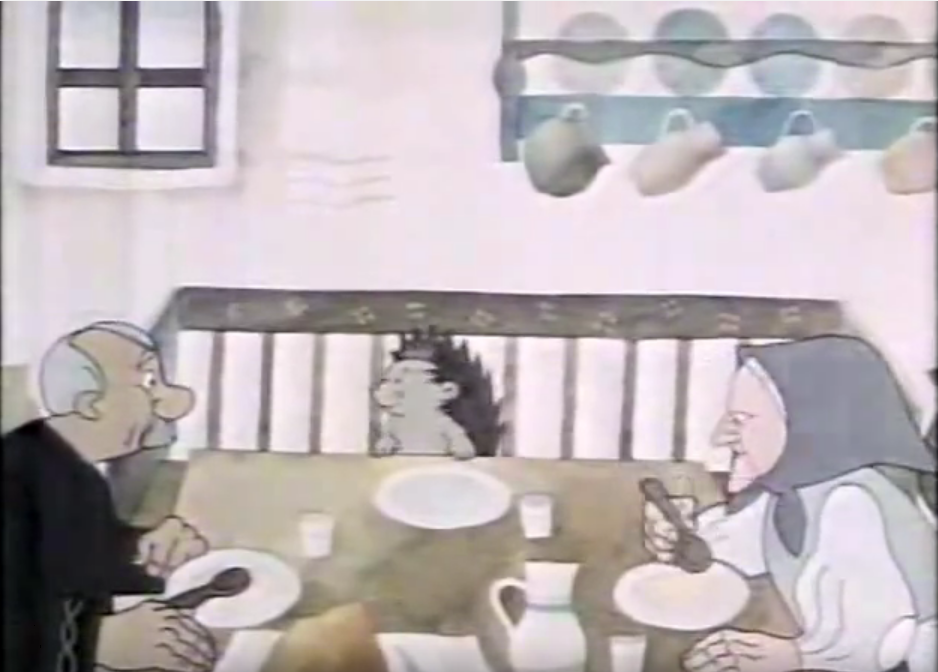 The shopkeeper’s house
In the text: We know that there is a gate belonging to the shopkeeper’s house.  The shopkeeper calls his three daughters into the „white chamber”. He seats his daughter in a ‘coach , to which four horses were attached.’
In the cartoon: The shopkeeper’s house is big, outside, the walls are of orange colour, with green windows. The yard is covered up with snow, and there is a dog, too. Inside the house we can see a spacious room , two big windows with  light green courtains and a small storage press. There is only one horse attached to the coach.
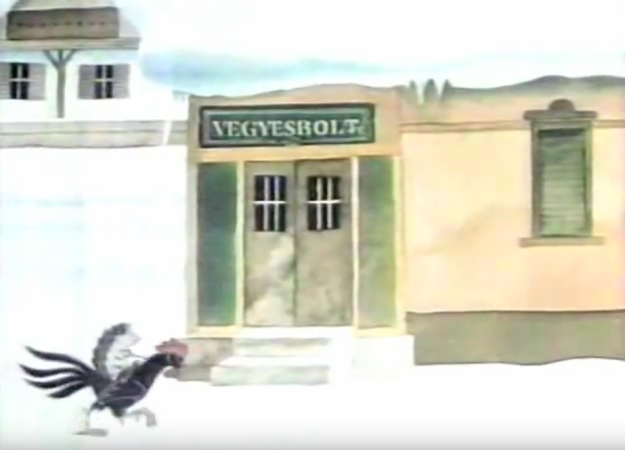 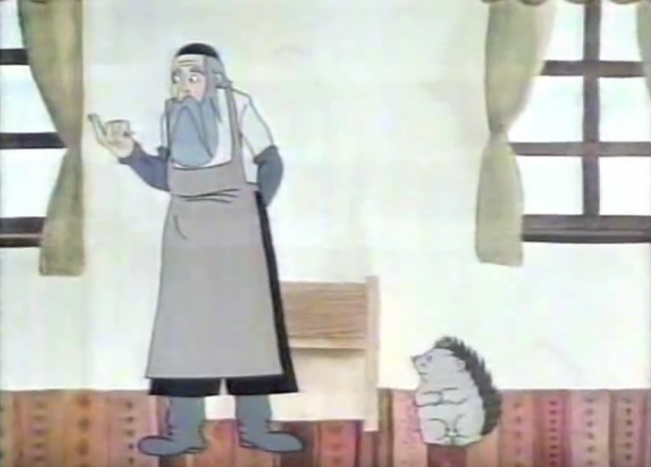 The King’s castle
In the text: The King calls his three daughters into the „white chamber”, and seats his daughter into a ‘chariot with gold and glass’.

In the cartoon: The castle is on the top of the hill. The king is sitting on a big throne decorated with motifs of Hungarian folk culture. There are six horses attached to the  chariot.
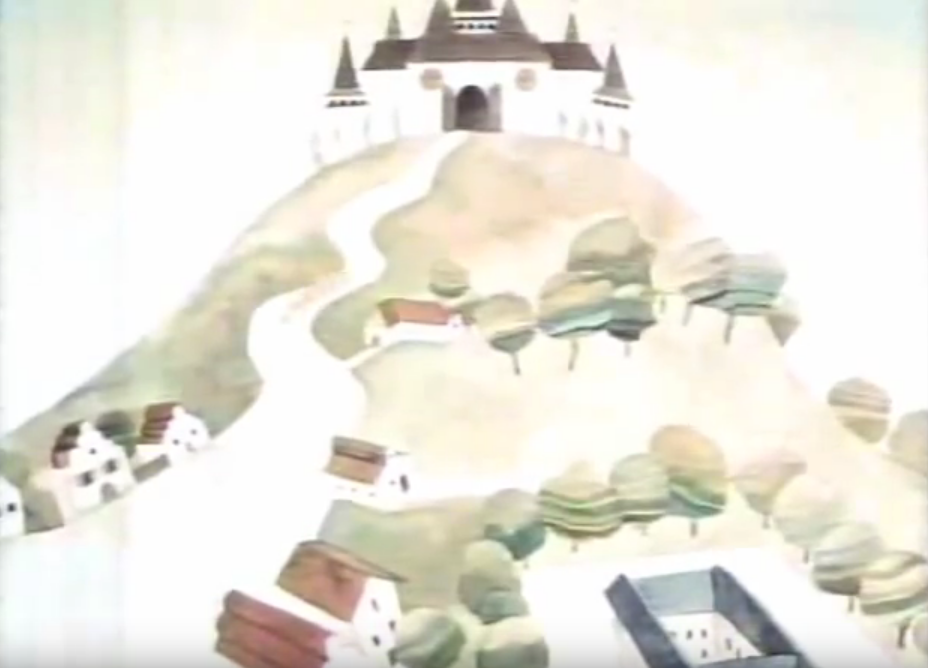 The Palace of the Young Couple
In the text: The palace is a ‘copper-roofed marble palace, turning on a cock’s foot’. It is a ‘pearl-given palace’.

In the cartoon: Big, sparkling palace with diamond walls and diamond windows.
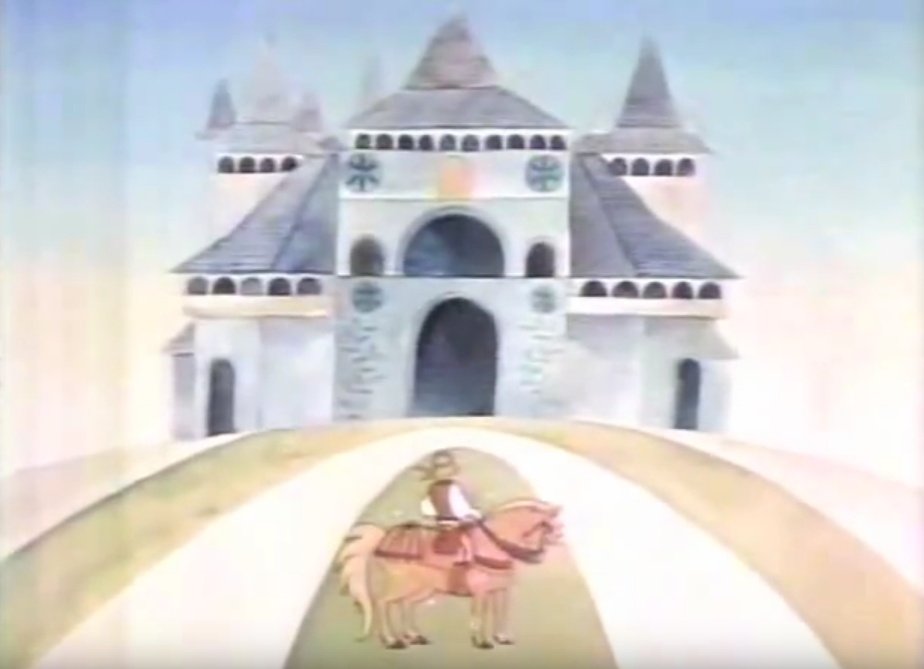